স্বাগতম
অষ্টম অধ্যায়
(ব্যবসায় প্রতিষ্ঠানের ব্যবস্থাপনা)
পাঠ: ৮.১
পরিচিতি
শিক্ষক পরিচিতি
পাঠ পরিচিতি
বিষয়: ব্যবস্থাপনা, পরিকল্পনা, সংগঠিতকরণ
অধ্যায়: অষ্টম
পাঠ্য ক্রম: ৮.১
সময়: ৩০ মিনিট
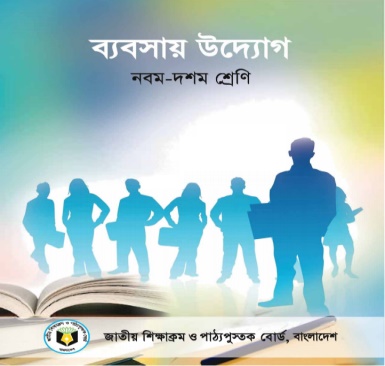 ©BKSPPS
2
hakimbksp@gmail.com
শিখনফল
ব্যবস্থাপনার ধারণা ও কার্যাবলি ব্যাখ্যা করতে পারবে।
পরিকল্পনার ধারণা ও প্রয়োজনীয়তা বর্ণনা করতে পারবে।
সংগঠিতকরণের ধারণা ও গুরুত্ব ব্যাখ্যা করতে পারবে।
©BKSPPS
3
hakimbksp@gmail.com
ব্যবস্থাপনা
ব্যবস্থাপনা হলো অন্য লোকদের সামর্থ্যকে কাজে লাগিয়ে কোনো কাজ করিয়ে নেওয়ার দক্ষতা ও কৌশল।
আধুনিক ব্যবস্থাপনার জনক বলে পরিচিত হেনরি ফেওল-এর মতে ‘ব্যবস্থাপনা হলো পূর্বানুমান ও পরিকল্পনা, সংগঠিতকরণ, নির্দেশনা, সমন্বয়সাধন ও নিয়ন্ত্রণের সমষ্টি’।

ব্যবস্থাপনার কার্যাবলি
পরিকল্পনা প্রণয়ন
সংগঠিতকরণ
কর্মীসংস্থান
নির্দেশনাদান
প্রেষণাদান
সমন্বয়সাধন
নিয়ন্ত্রণ
©BKSPPS
4
hakimbksp@gmail.com
পরিকল্পনা
কোনো কাজ শুরু করার পূর্বে সে বিষয়ে বিশেষ চিন্তা-ভাবনা বা আগাম সিদ্ধান্তই হলো পরিকল্পনা।
কোনো উদ্দেশ্যকে সামনে রেখে কী কাজ করতে হবে, কখন করতে হবে, কোথায় করতে হবে, কত সময়ে কাজ শেষ হবে, এ সম্পর্কে অগ্রিম সিদ্ধান্ত গ্রহণের প্রক্রিয়াকে পরিকল্পনা বলে।
পরিকল্পনার মাধ্যমে প্রতিষ্ঠানের সকল উপকরণ ও সম্পদের ব্যবহার নিশ্চিত করা যায়। ফলে কর্মীদের মধ্যে দায়িত্ববোধ সৃষ্টি হয় এবং দক্ষতা বৃদ্ধি পায়।
©BKSPPS
5
hakimbksp@gmail.com
সংগঠিতকরণ
বিভিন্ন উপাদানকে বা আলাদা আলাদা কোন কিছুকে যখন একত্রে সুসংবদ্ধ ও সম্পর্কযুক্ত করা হয় তখন তাকে সংগঠিতকরণ বলে।
কর্মীদের মধ্যে দায়িত্ব ও ক্ষমতা বণ্টন করার ফলে প্রতিষ্ঠানের লক্ষ্য অর্জন সহজতর হয়।
সংগঠিতকরণের ফলে নিজেদের মধ্যে আন্তঃসম্পর্ক সুদৃঢ় হওয়ার কারণে কাজের গতি বৃদ্ধি পায়।
©BKSPPS
6
hakimbksp@gmail.com
বাড়ির কাজ
একটি ব্যবসায় প্রতিষ্ঠানে পরিকল্পনার প্রয়োজন কেন? বর্ণনা কর।
একটি ব্যবসায় প্রতিষ্ঠানে সংগঠিতকরণের গুরুত্ব বিশ্লেষণ কর।
©BKSPPS
7
hakimbksp@gmail.com
আগামী পাঠ
অধ্যায়: দ্বিতীয় 
পাঠ নং: ৮.২
©BKSPPS
8
hakimbksp@gmail.com